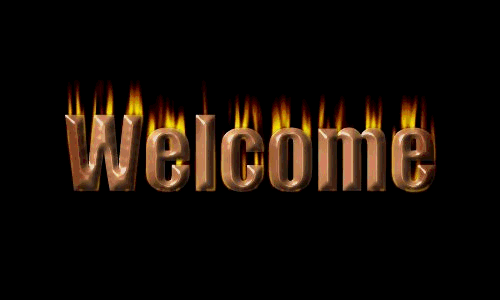 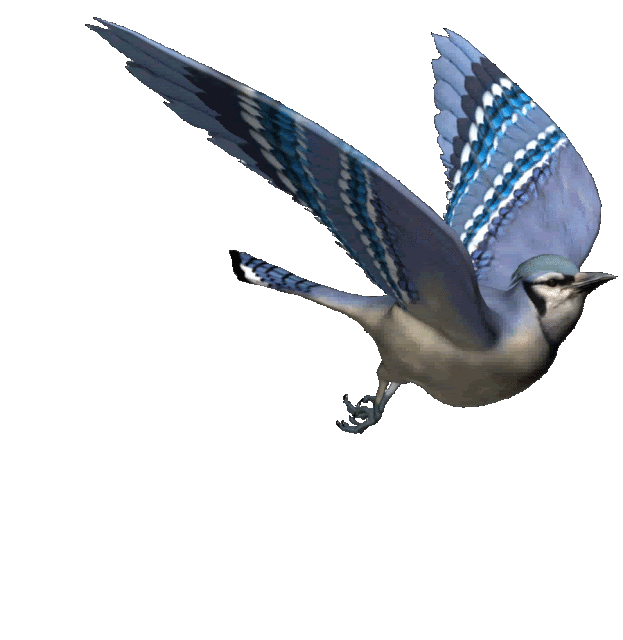 Md. Alamgir Hossain
Assistant Teacher (Computer)
Rahimapur Fazil Madrasha.
Patnitola, Naogaon

Class VI-VII-VIII-IX-X
Subject : English 2nd paper
Introduction
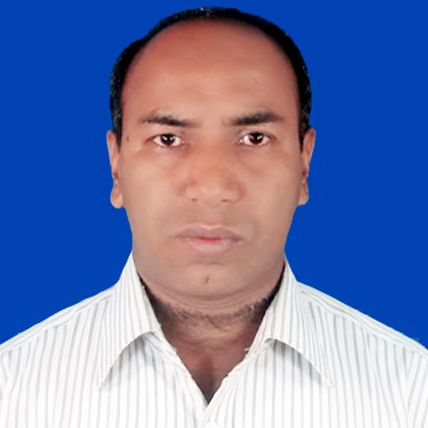 [Speaker Notes: Introduction of the teacher & the class.]
Lesson Introduction
Class	:	Six,Seven,Eight, NineTen.
Subject	:	English 2nd Paper.
Unit		:	05
Lesson	:	02
Total s’s	:	80
Time	:	45 minutes.
Date		:	9/11/2019
Our today’s topic is-
Transformation of sentence
Assertive to Exclamatory
[Speaker Notes: Lesson declaration.]
Learning outcomes
At the end of this lesson, we will be able to---
identify the structure of changing Assertive into  Exclamatory
change Assertive into Exclamatory.
[Speaker Notes: Introducing the structure of changing from positive to comparative and solving problem about changing from one to another.]
Assertive to Exclamatory
Rule 1: Assertive sentence এর মধ্যে A /An থাকলে  Exclamatory করার সময় প্রথমে what বা how বসে + উক্ত sentence adjective বসে + subject + verb + বাকী অংশ( যদি থাকে) + !  (Very উঠে যায়) ।
Note – adjective এর পূর্বে a থাকলে what a বসে এবং a না থাকলে how বসে.
Assertive - It is  a     very     beautiful place.
Exclamatory –    What     a  beautiful place it is!
Assertive – The man is    very    honest.
Exclamatory –    How     honest the man is!
Rule 2:
Assertive sentence এ Sub +wish থাকলে Exclamatory করার সময় –Sub+wish উঠে যায় এবং উক্ত স্থানে if বসে + বাঁকী অংশ বসে + উক্ত ! চিহ্ন বসে । আর (had বসালে পরের  Sub এর পরে আর  had বসেনা + আর সব ঠিক থাকে ) ।
Assertive –    I wish     I had the wings of a bird.
Exclamatory   If       I had the wings of a bird!
Or –   Had      I the wings of bird!
Assertive –     I wish    I were a king.
Exclamatory –    If       I were a king!
Rule 3:
Assertive sentence এ sub+ wish/sub+desire থাকলে Exclamatory sentence করার সময় করার সময় sub+ wish/sub+desire উঠে যায় এবং উক্ত স্থানে If, had, o that, oh that বসে + বাকী সব ঠিক থাকে + উক্ত ! চিহ্ন বসে
Assertive –    I desire    I were a player.
Exclamatory –    If     I were a player!
Assertive –   I desire     I were young again.
Exclamatory –    Oh that    I were young again.
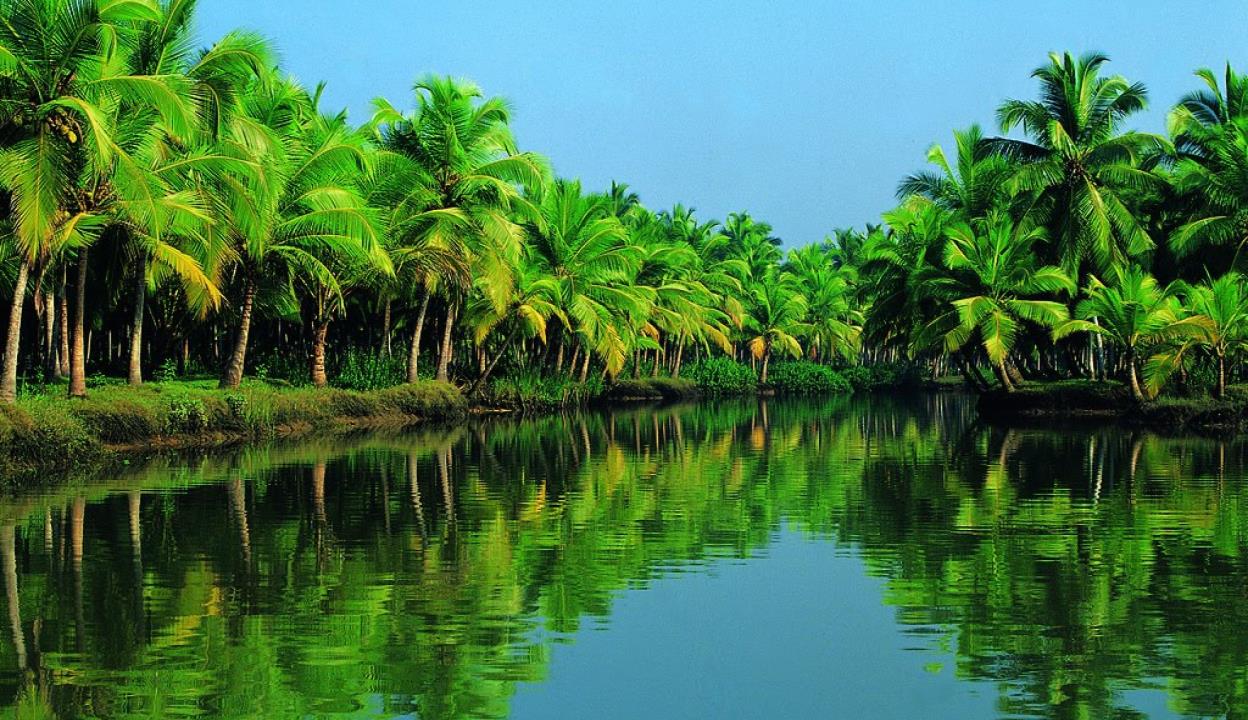 Aallah Hafez
[Speaker Notes: Ending slide.]